Castleton
Year 4 residential
Tuesday 16th -April 18th  April 2019
Losehill Hall
Losehill Hall is a historic Grade II-listed building in Castleton, Derbyshire.
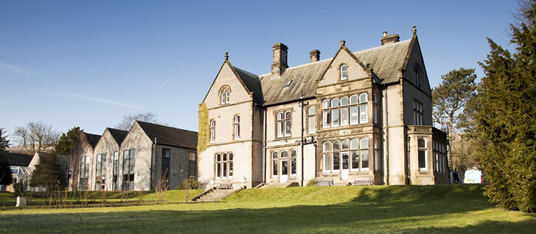 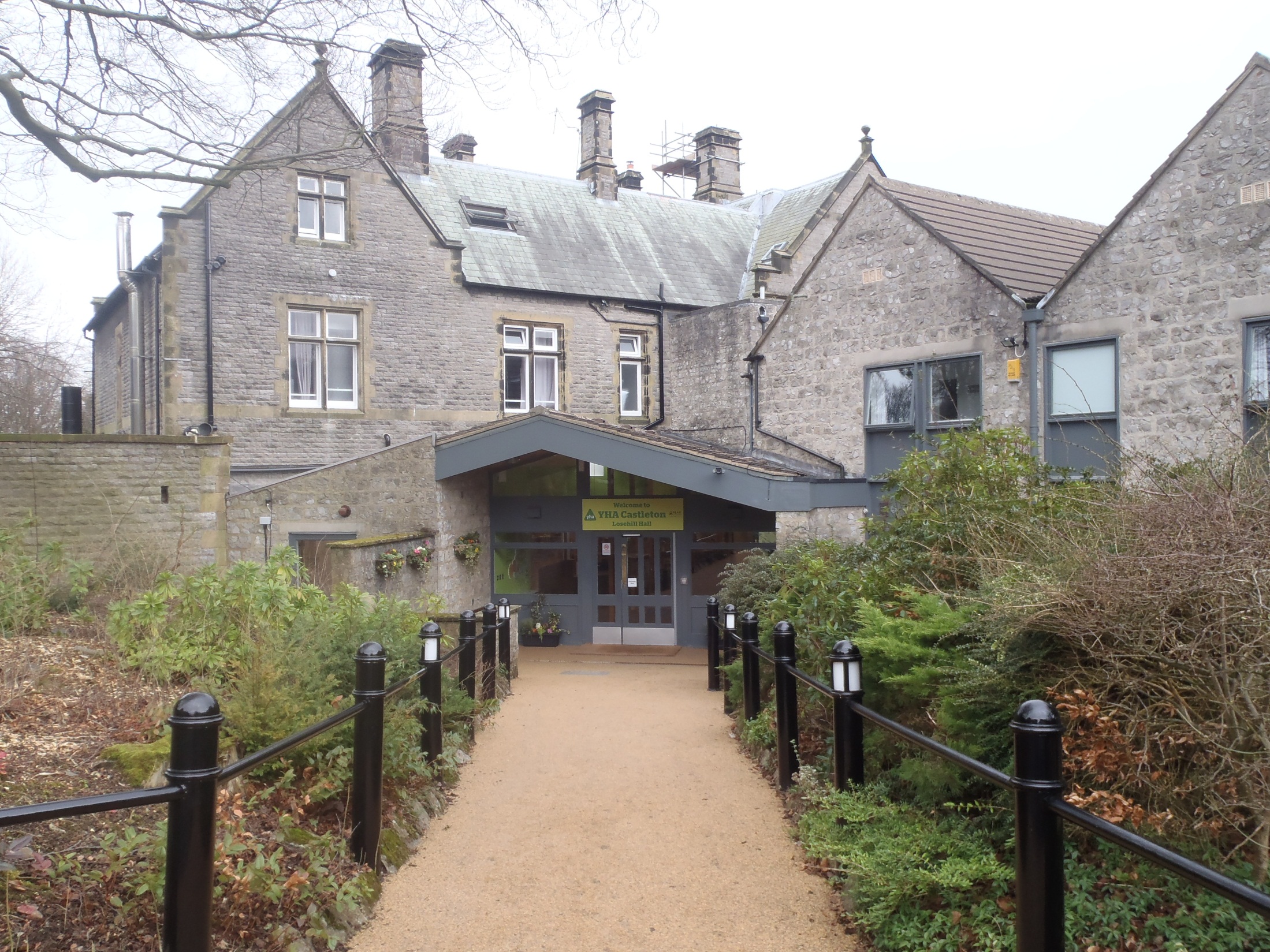 Old but new
The Youth Hostel 
Association completed 
an extensive £2 million 
12-month refurbishment 
project in February 2012.
.
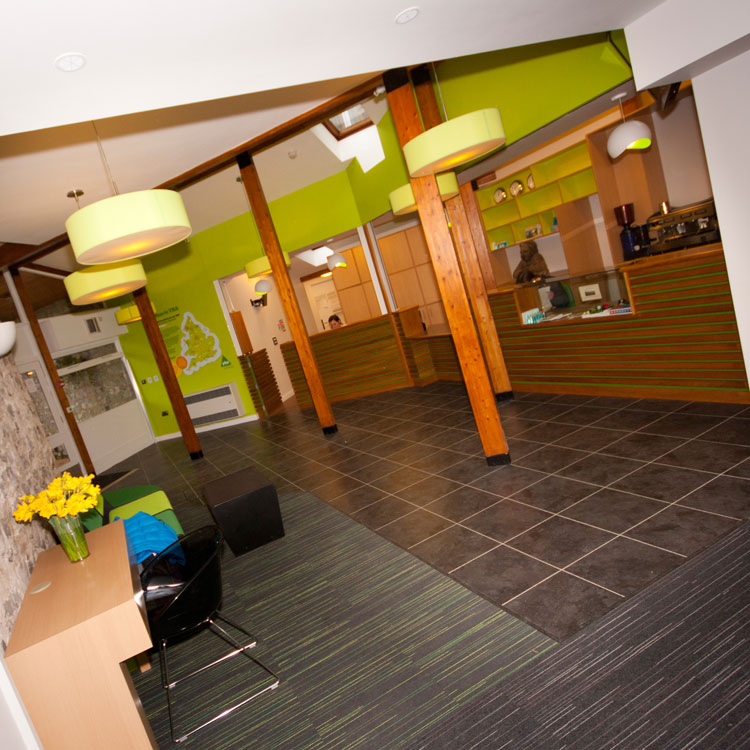 Purpose built
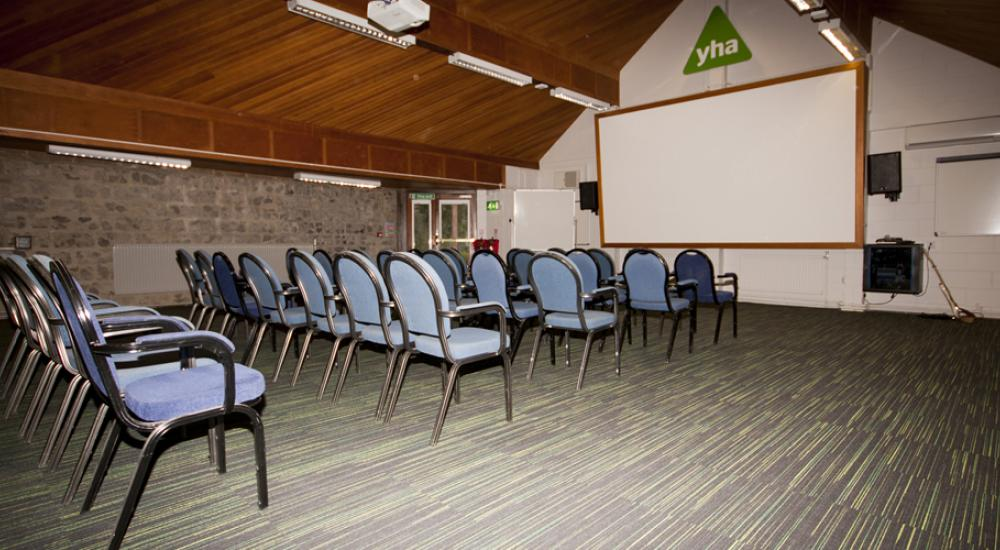 Retaining character
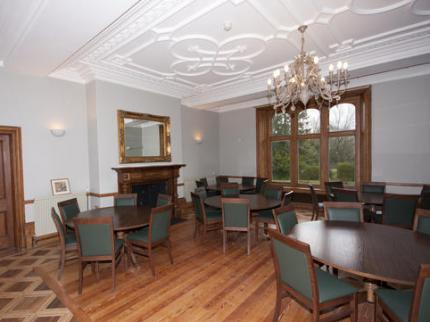 Quality rooms
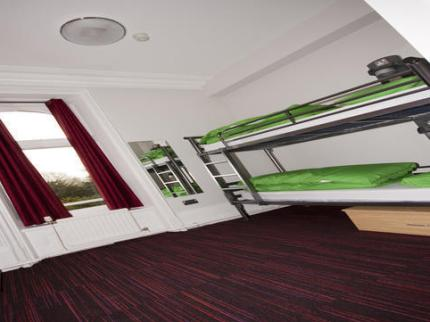 Dining together
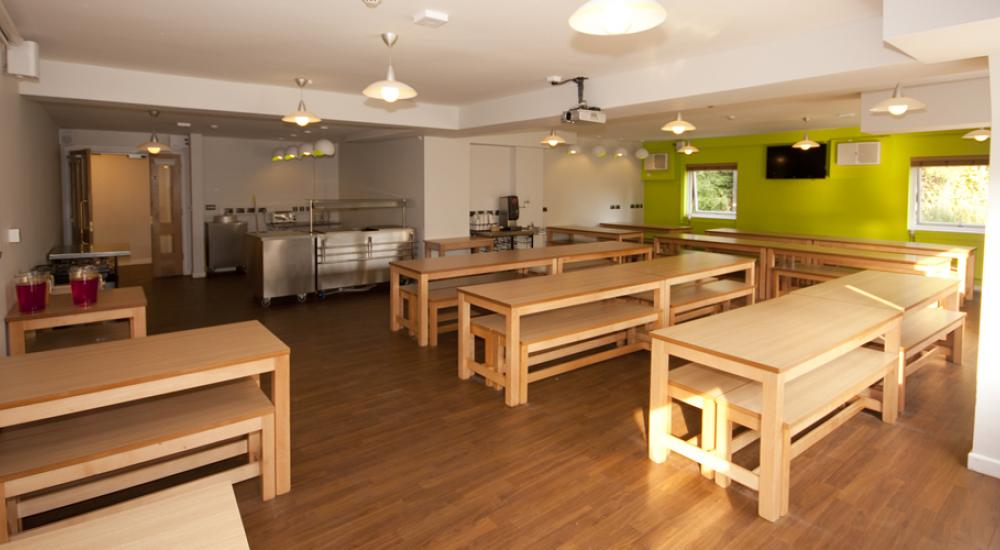 More specifically
The activities experienced at Castleton bring our history topic to life and enrich it more than we could ever do in school.
Learning takes place both before, during and after the residential.  Having hands on experiences result in better learning outcomes for all the children.
Health and safety
Complying with Sheffield Authority guidelines there will be a minimum ratio of 1 adult to every 10 children, YHA staff are additional to this
There are members of the YHA staff present 24 hours per day manning the main reception desk
The building site security operates via secure key cards
Losehill Hall meets all the current health and safety regulations
YHA staff are trained to run the specific activities and are all CRB checked and first aid trained
Children will always be accompanied by at least one member of school staff at all times
We do all of the activities on site apart from the history walk
Organisation 2
We do not allow mobile phones to be taken. In case of emergencies you are provided with contact numbers prior to the visit
Children sleep in same sex rooms of between 2 and 8. Teacher rooms are interspaced between the children’s rooms and are labelled on the door. Children are made aware of the nearest teacher room to their own.
Children get to choose who they want to share with, we try our best to accommodate all requests
Activities
Archery
Fossil casting
Candle making
Archaeological dig
Roman soldier training
History walk
Problem solving/ team building
Building a Roman siege engine
Hands on history
In the roundhouse
Karaoke
Egg rocket challenge
Mr Handleys bedtime story
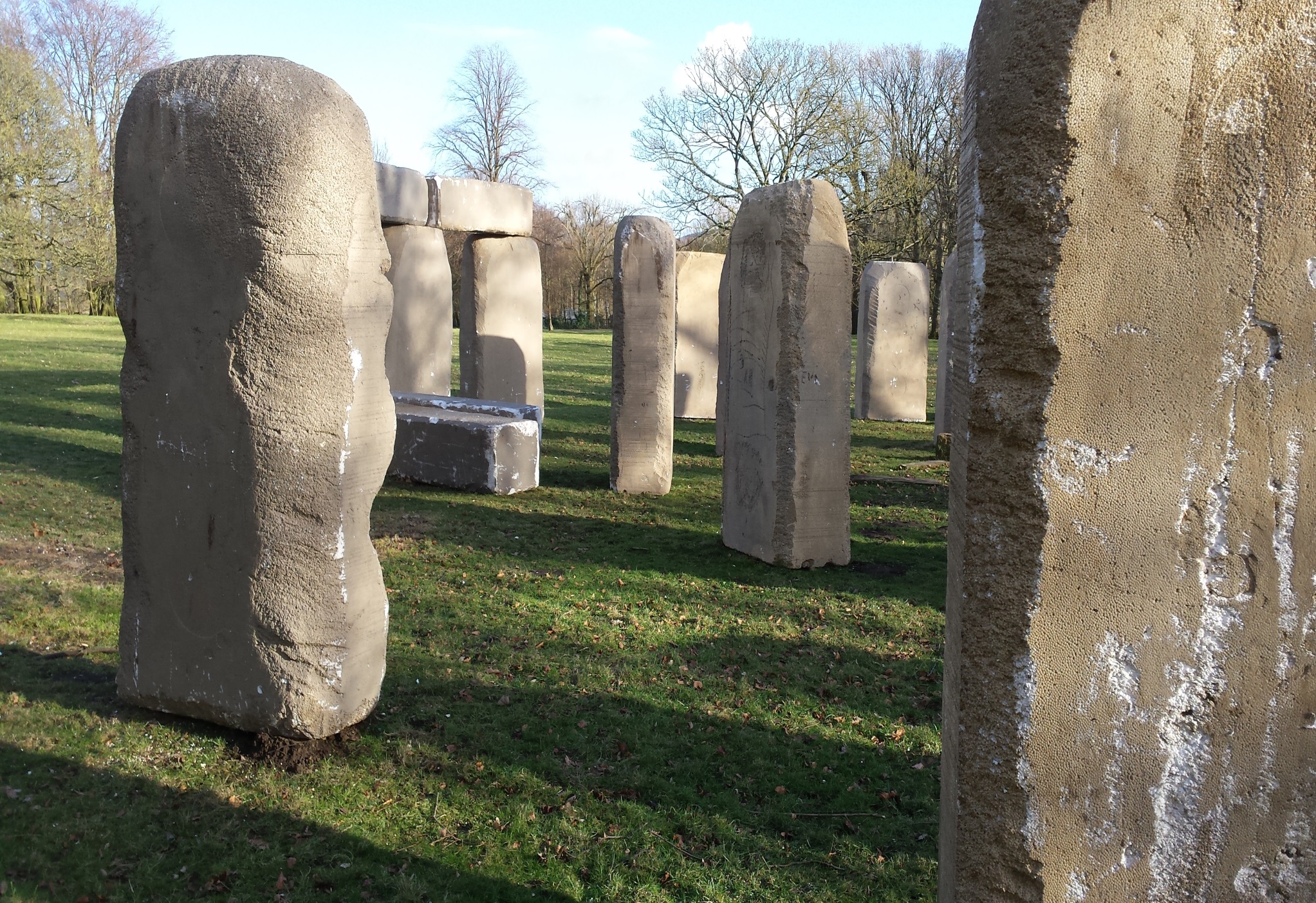 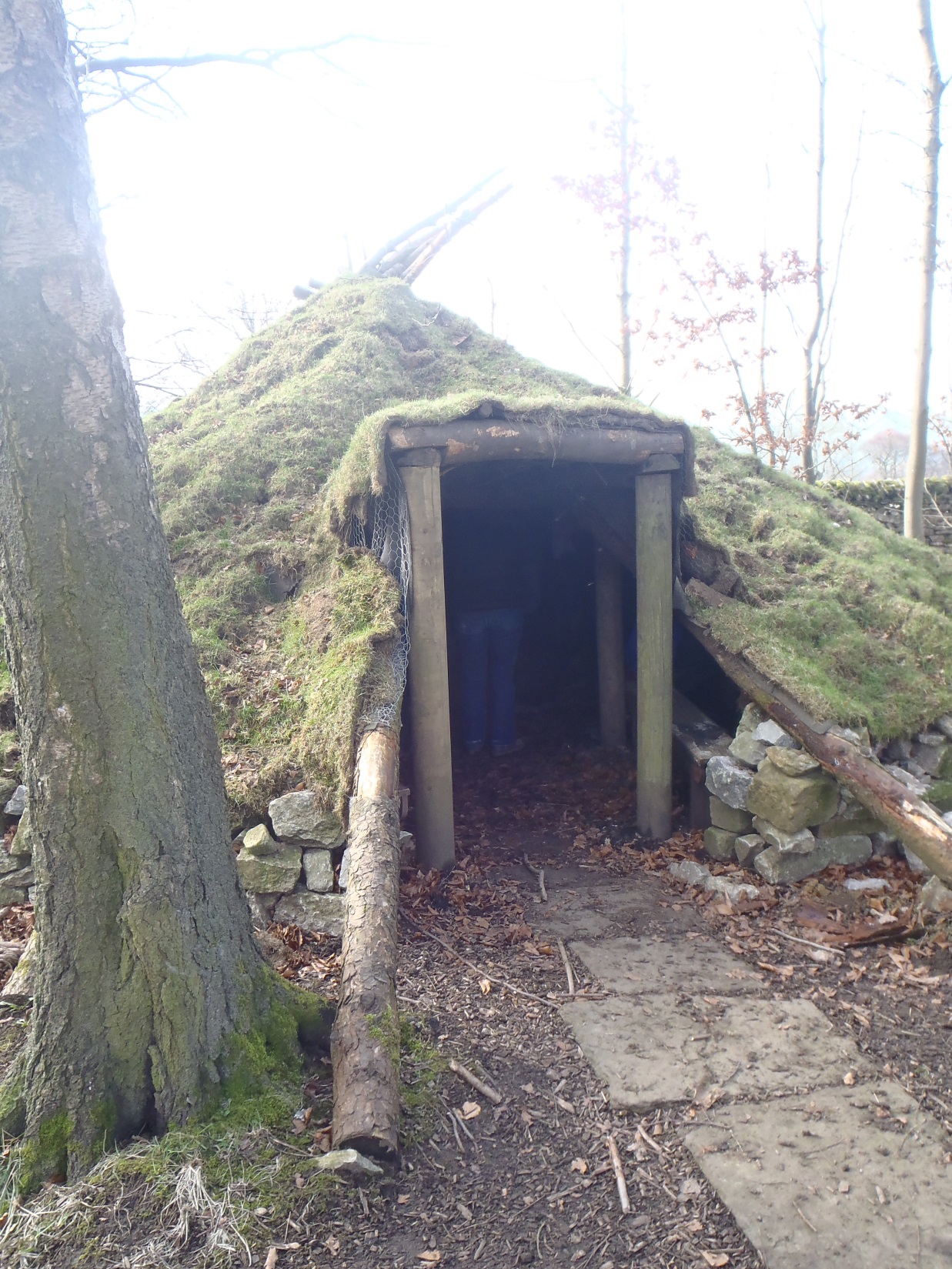 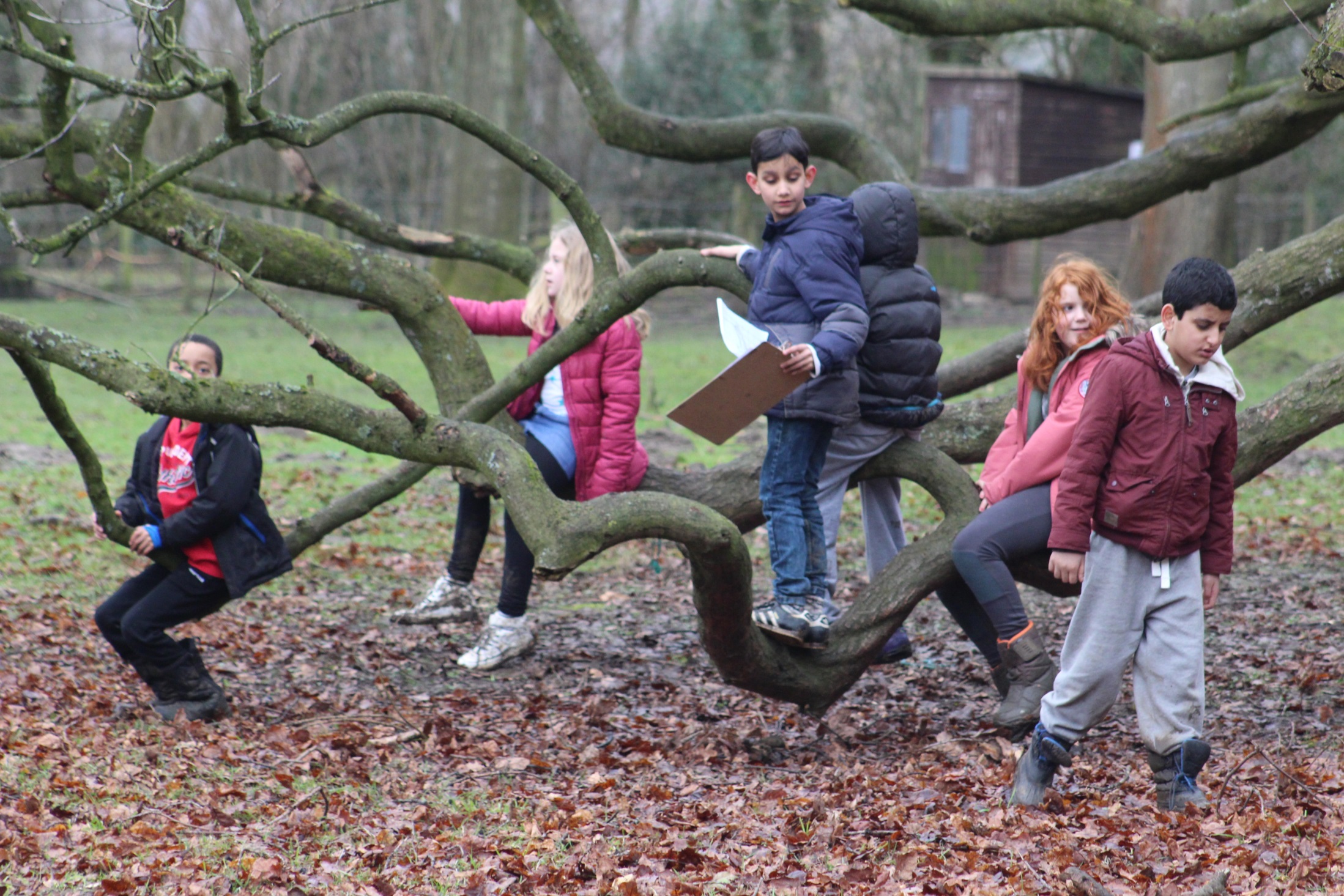 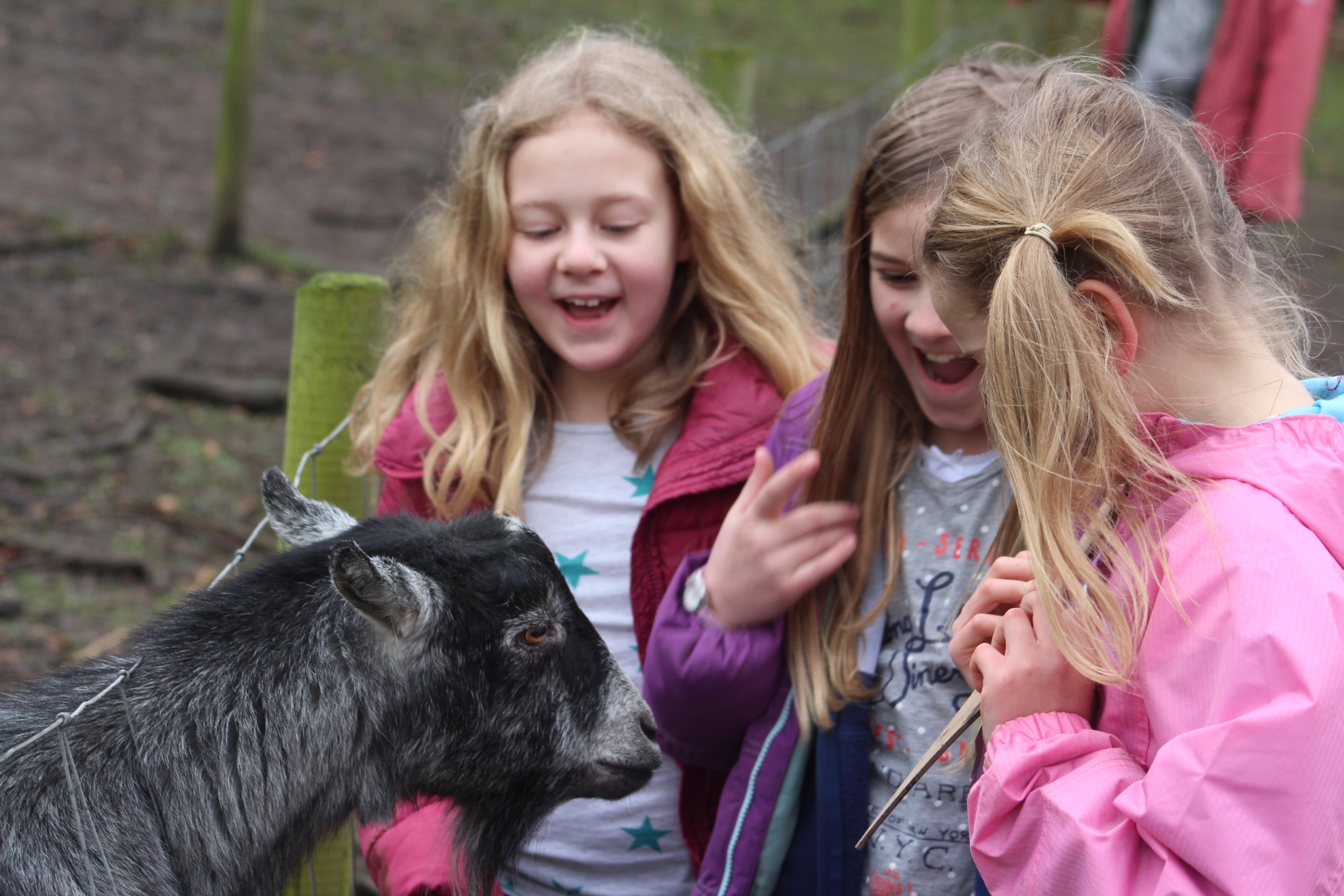 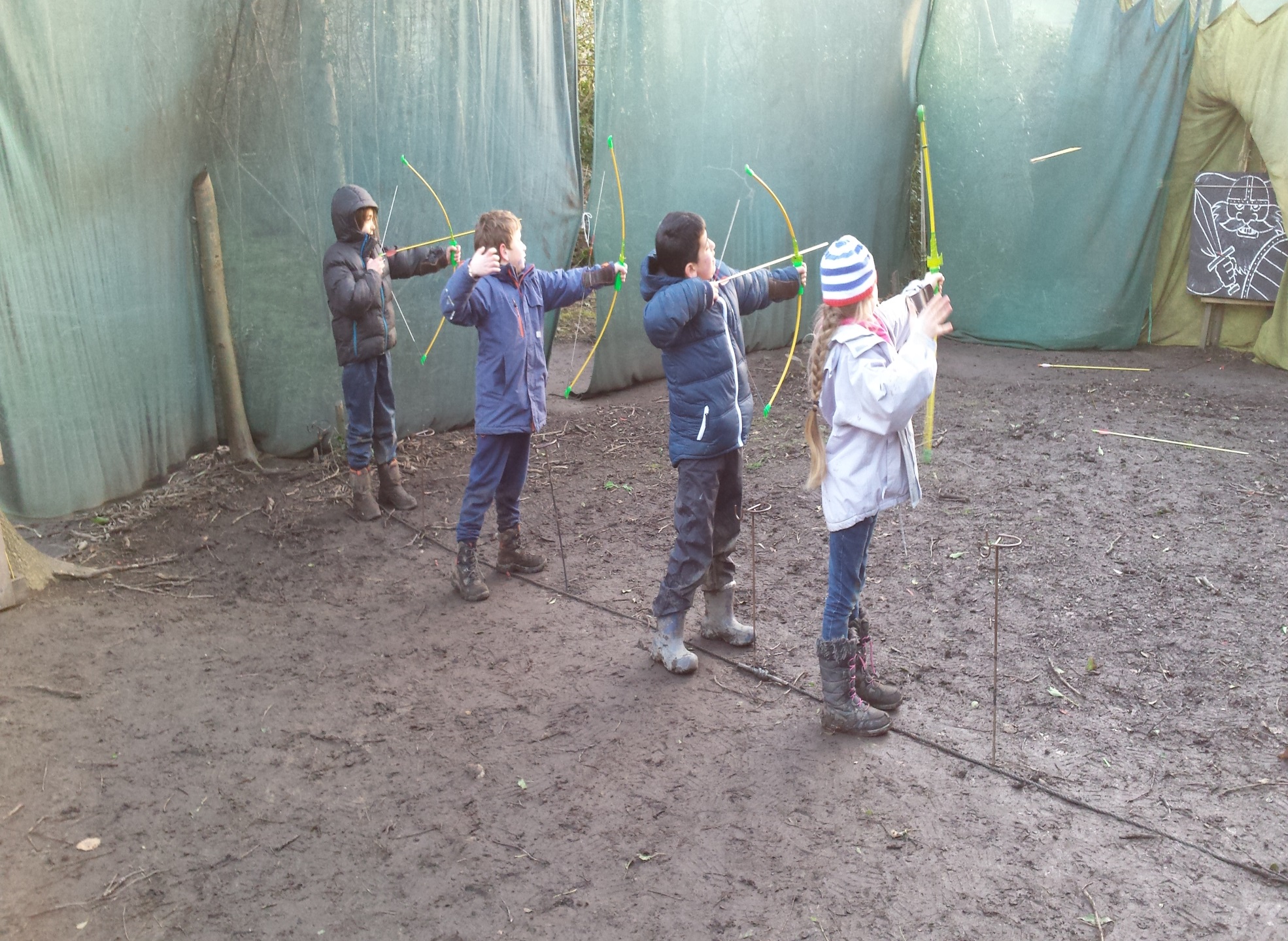 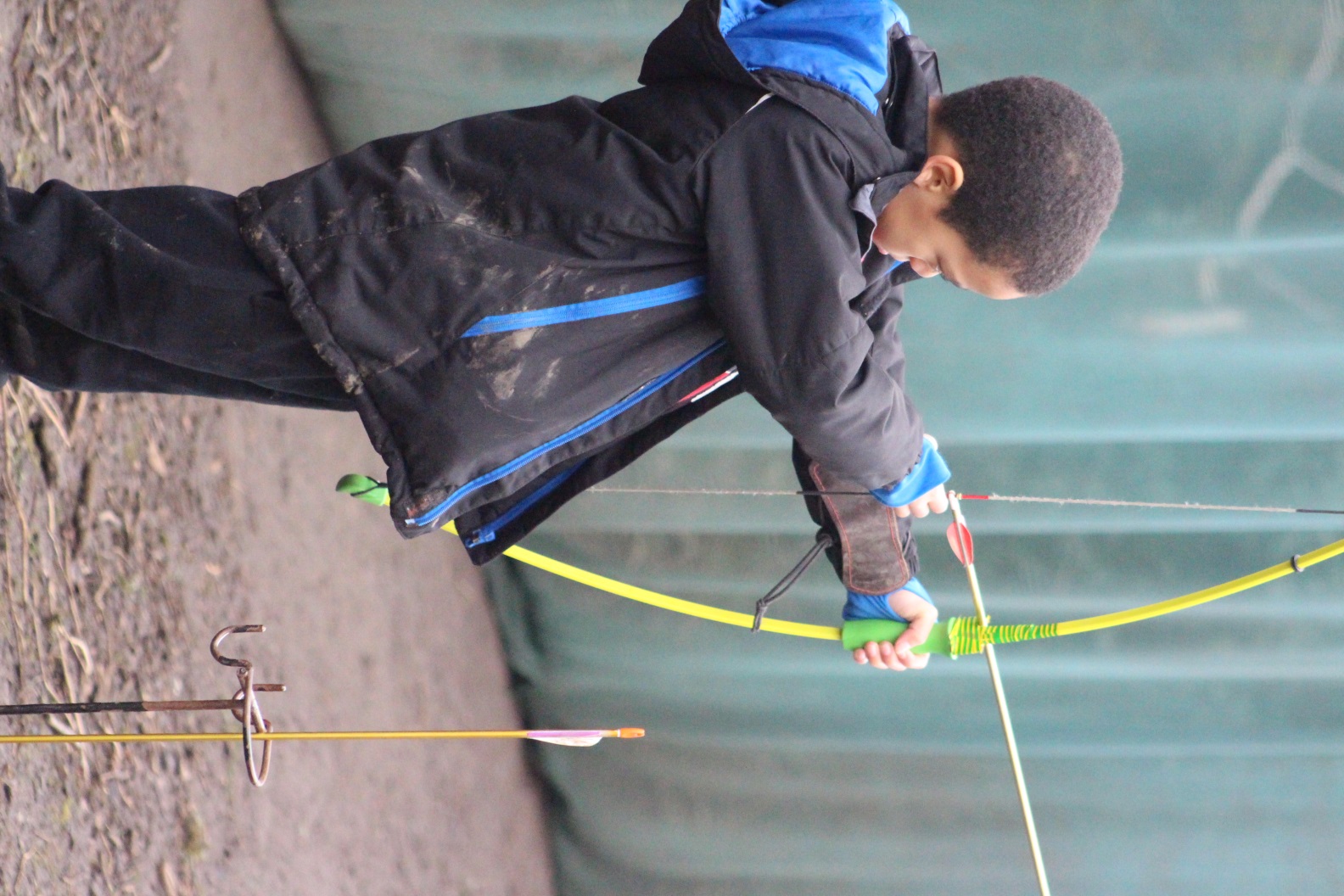 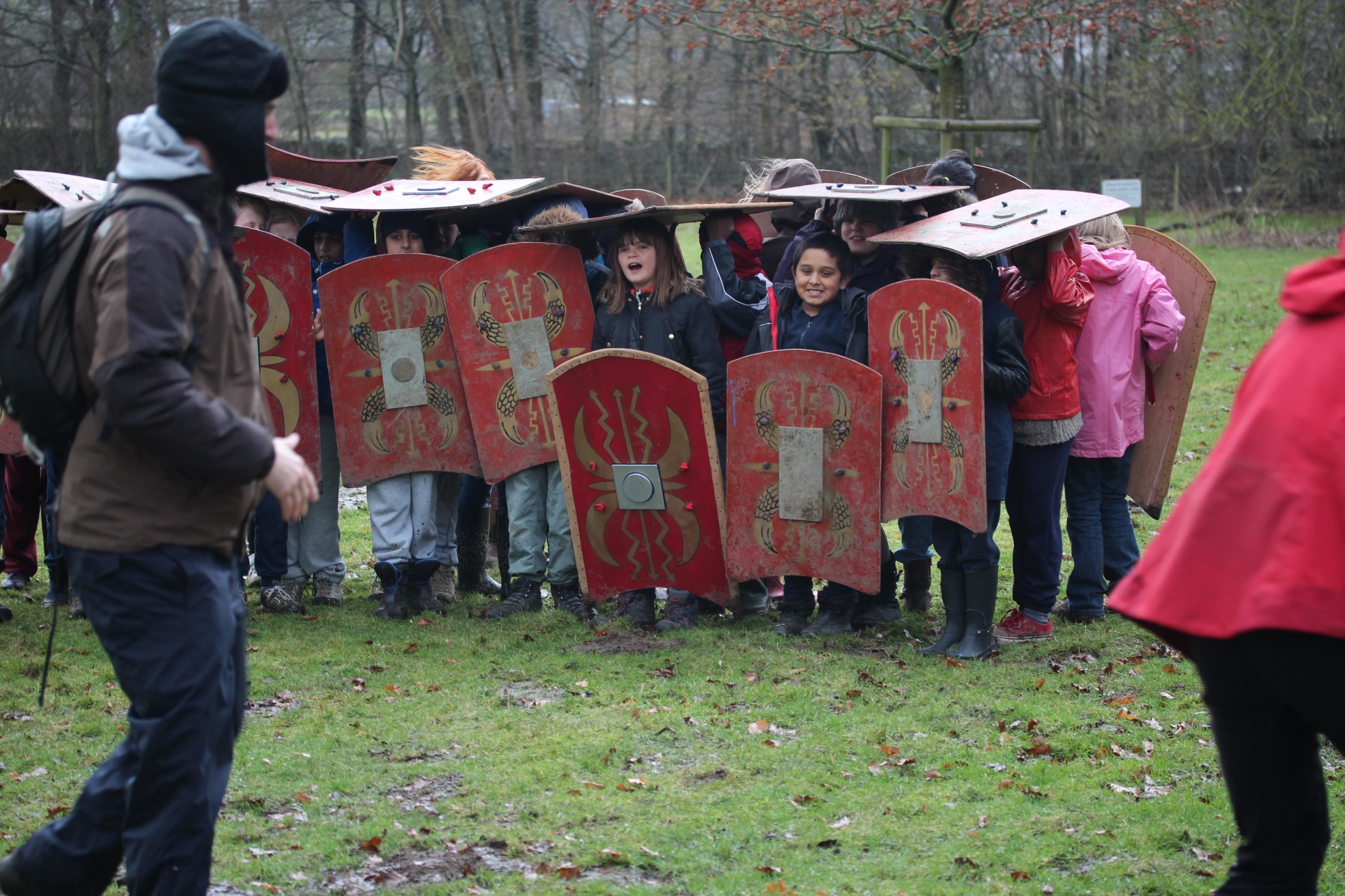 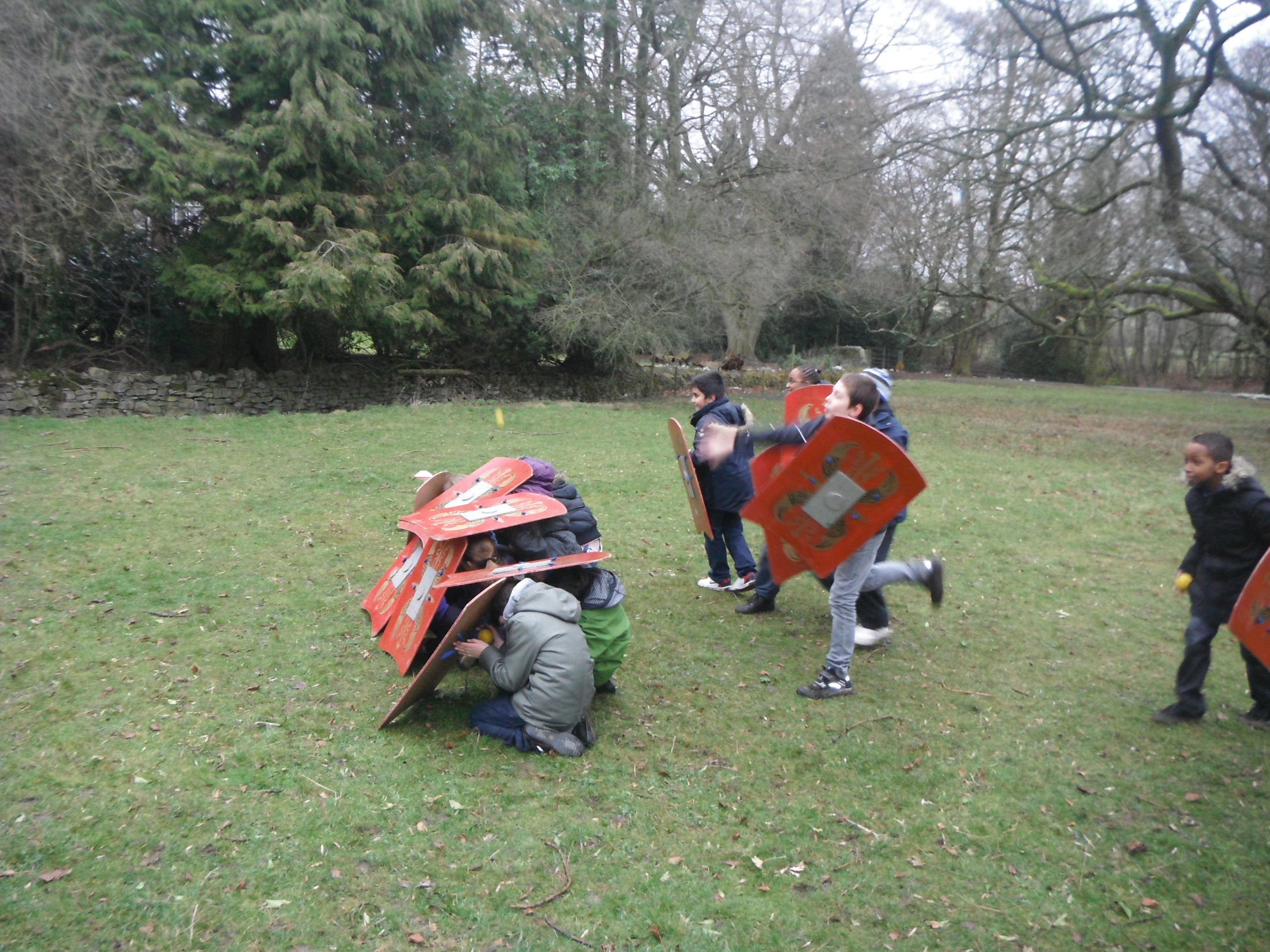 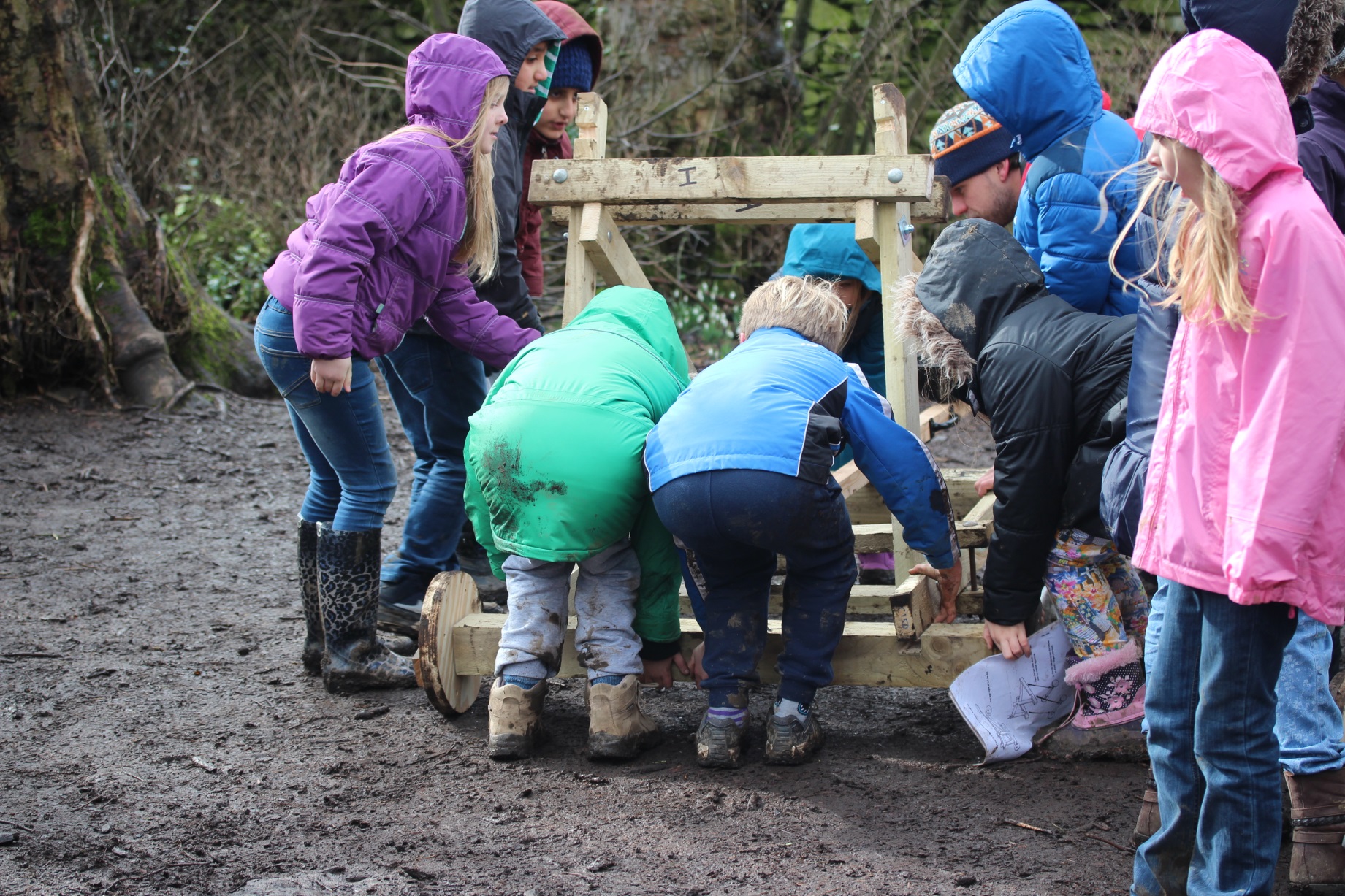 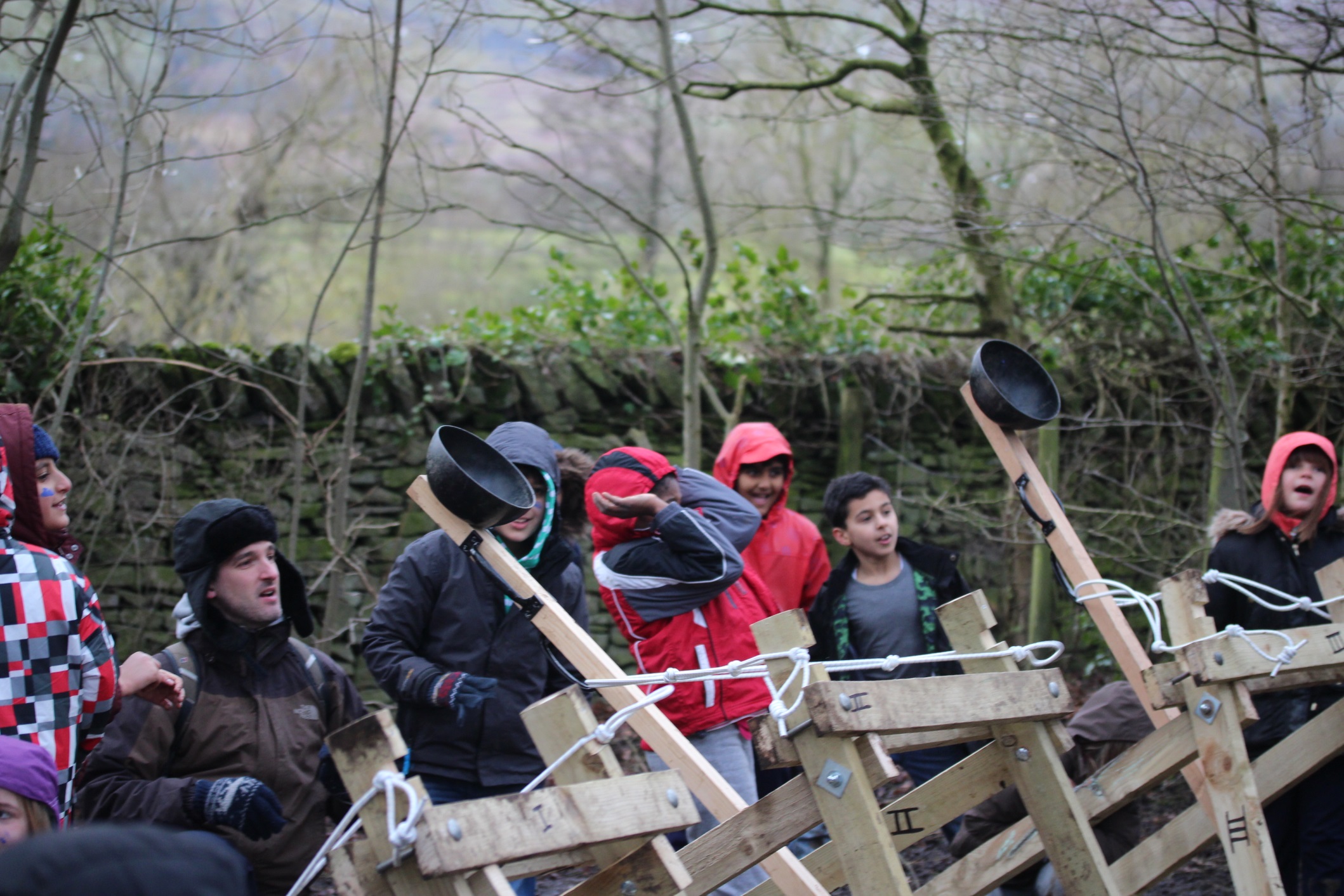 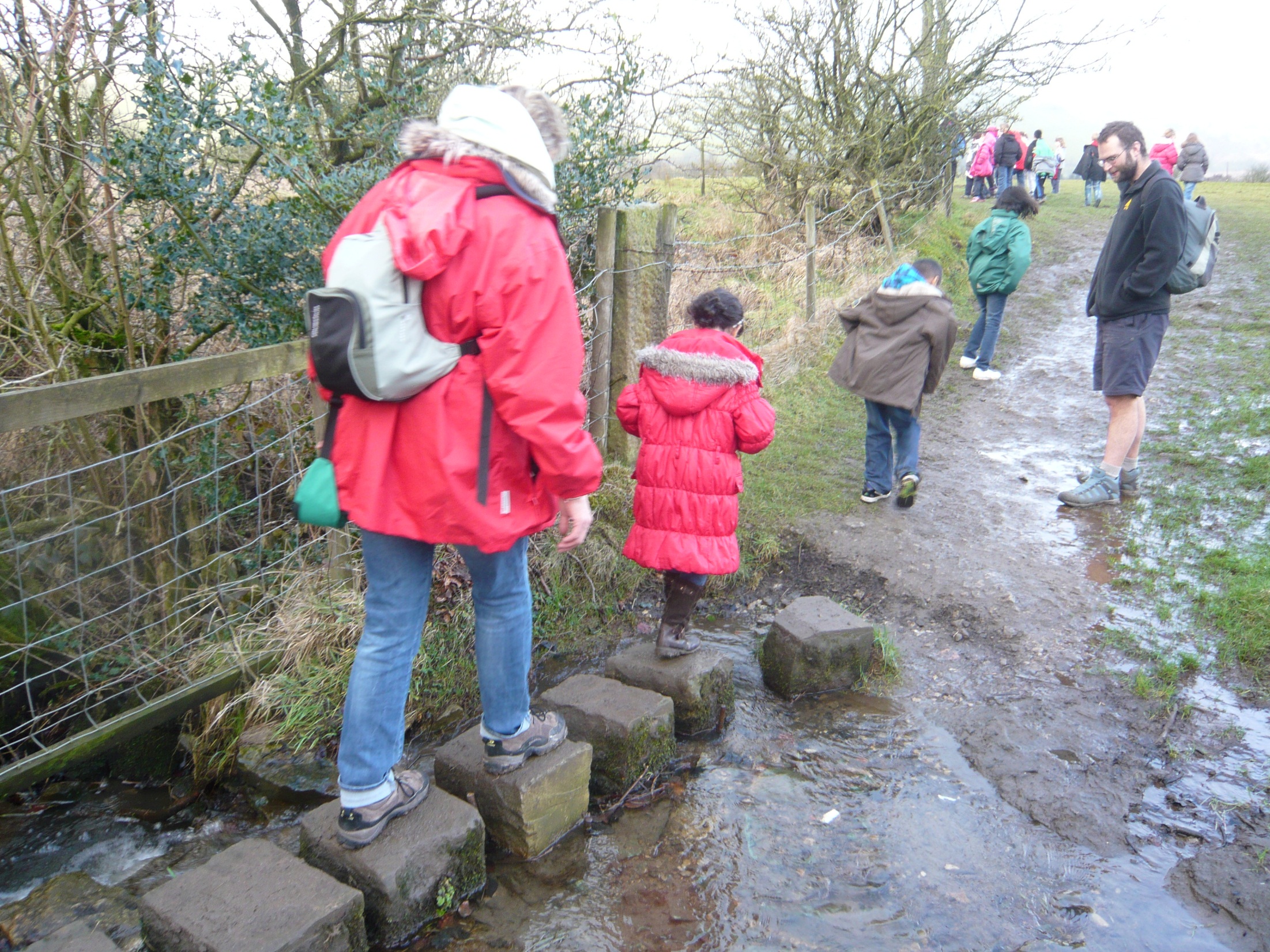 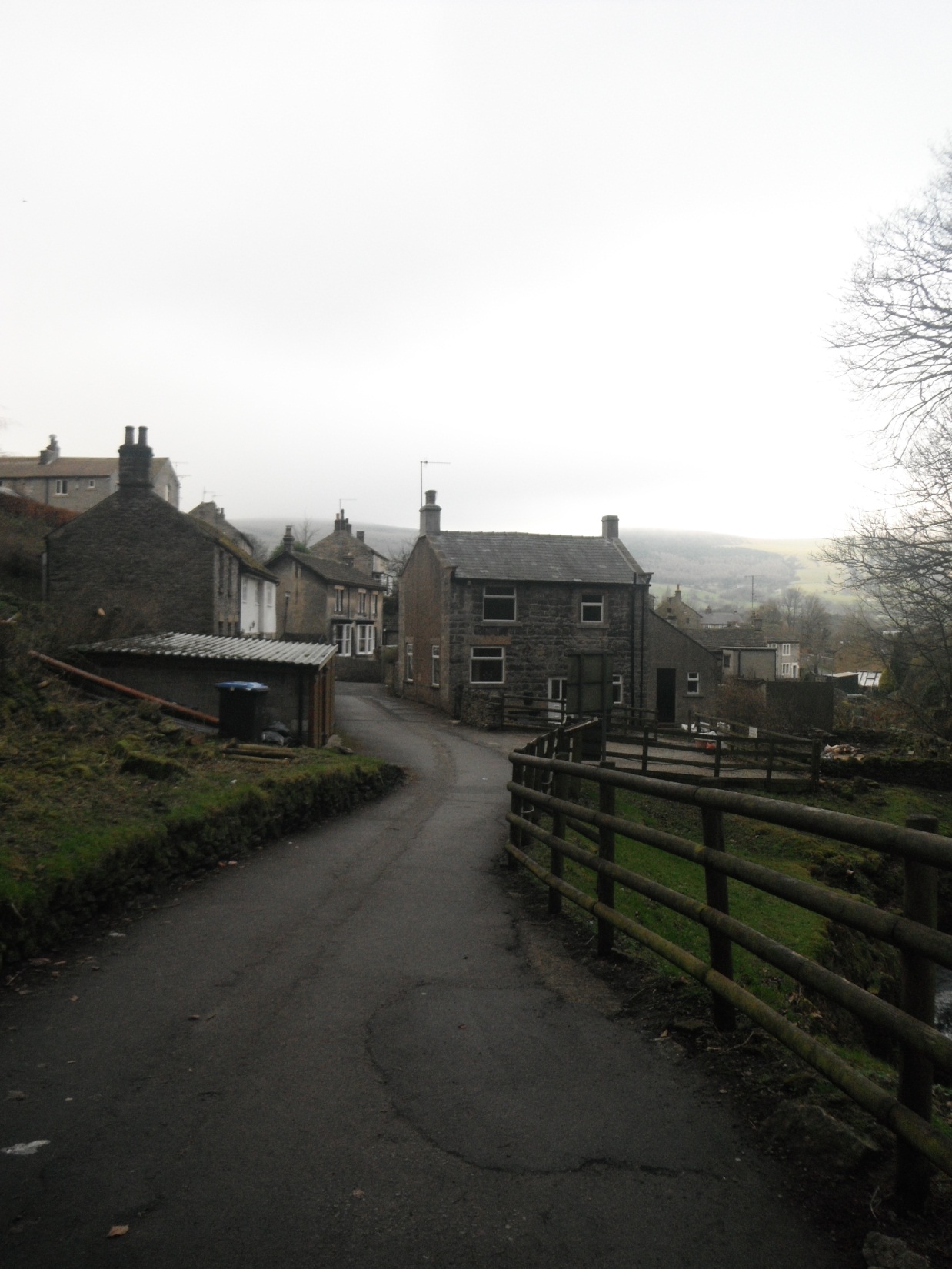 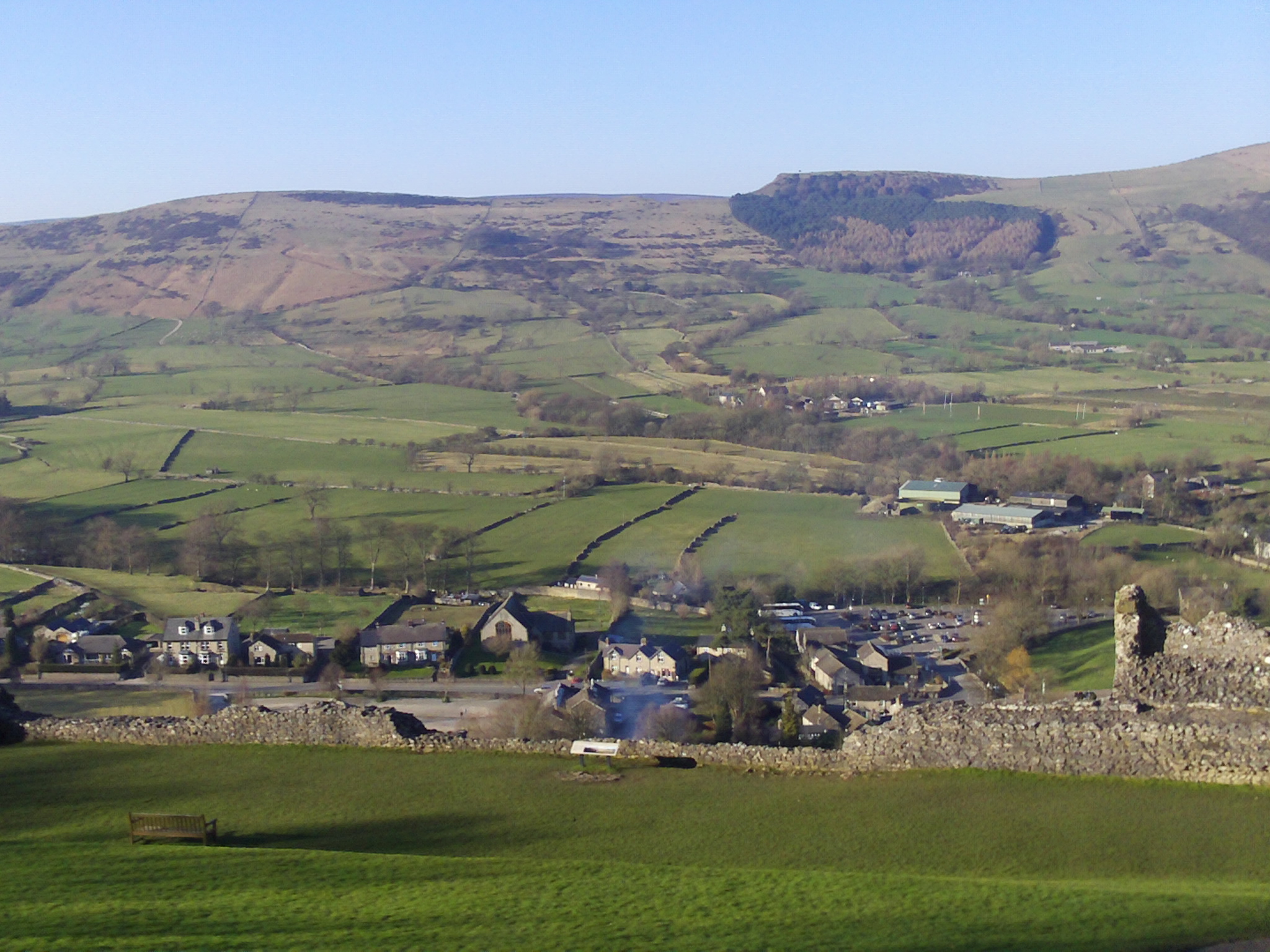 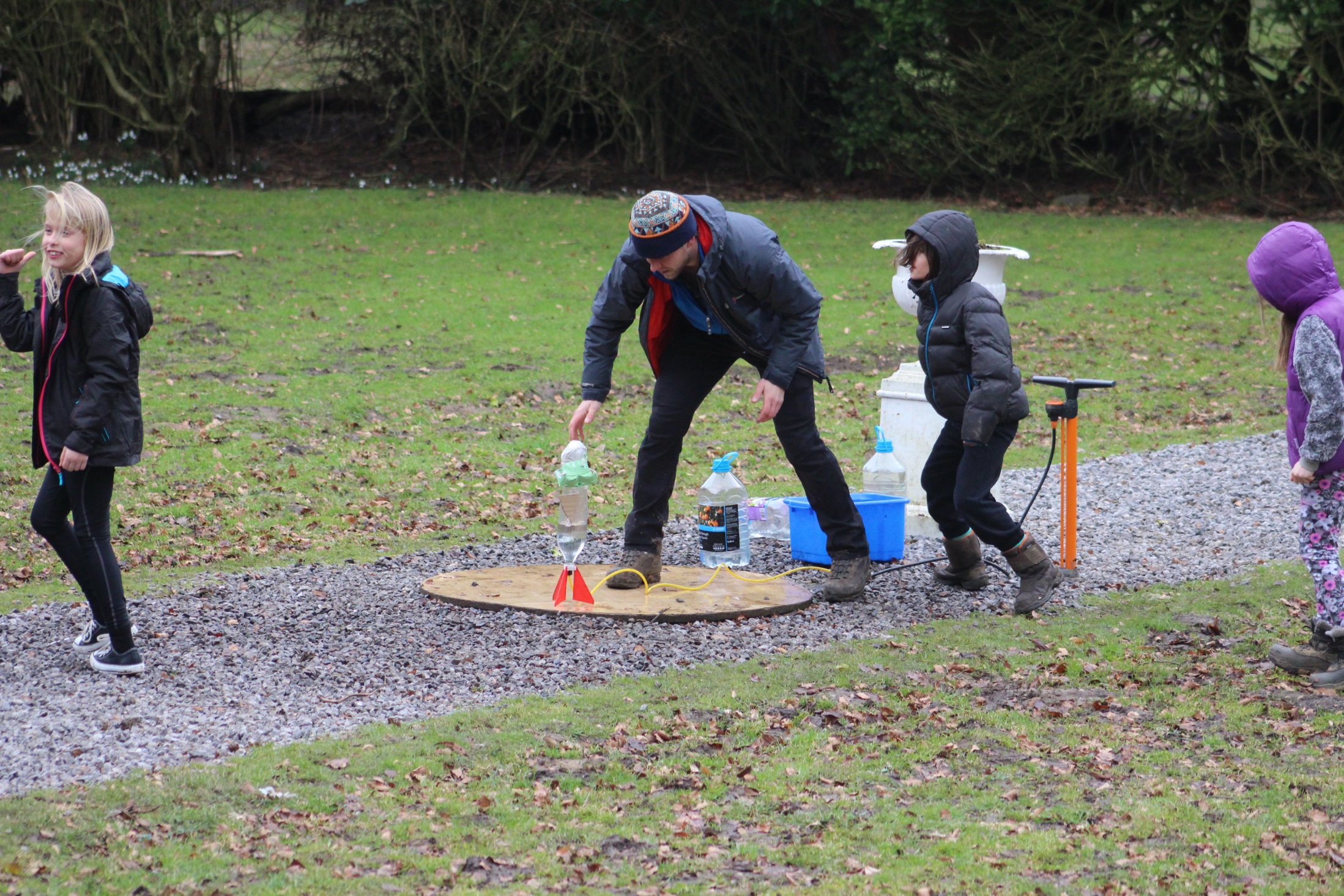 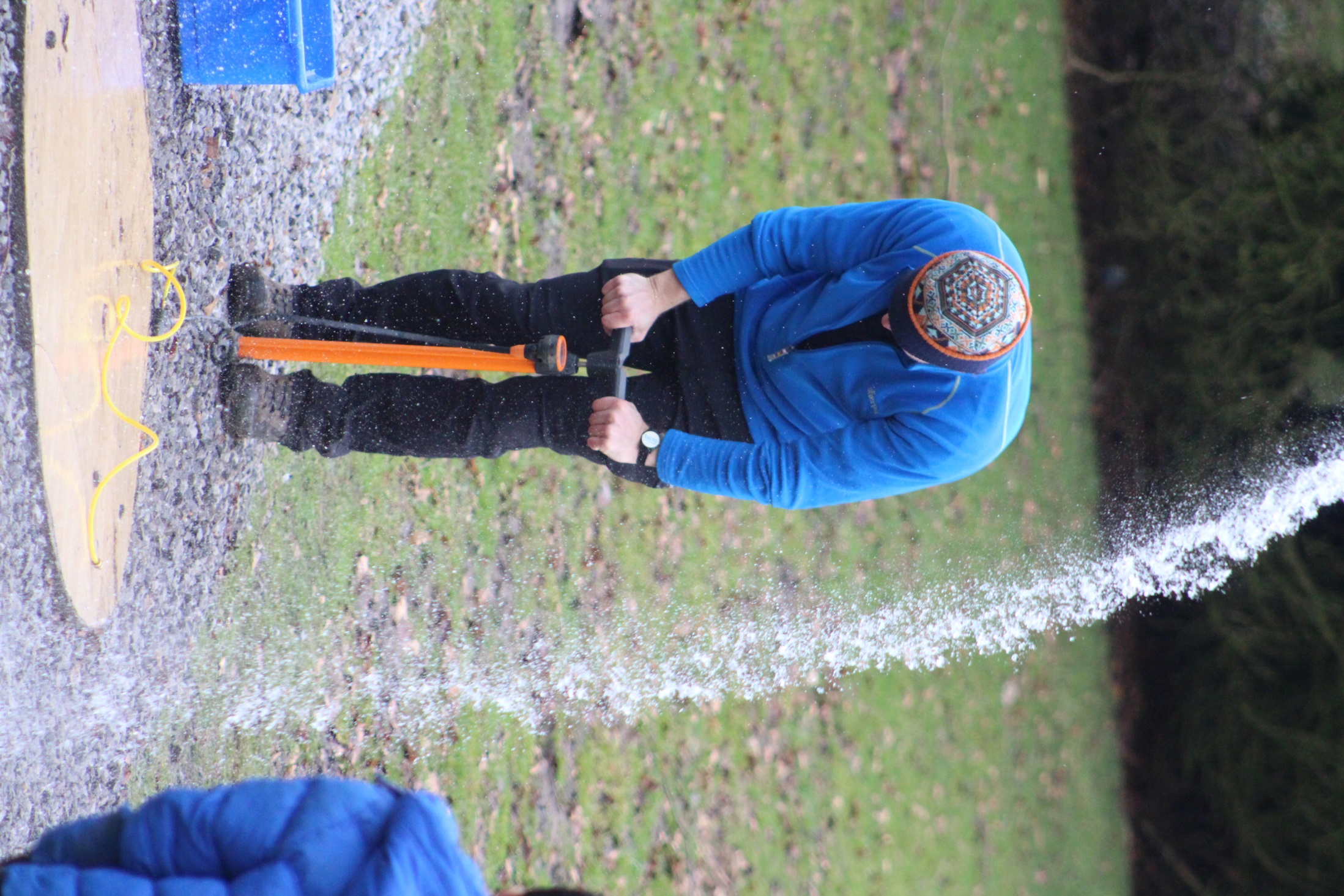 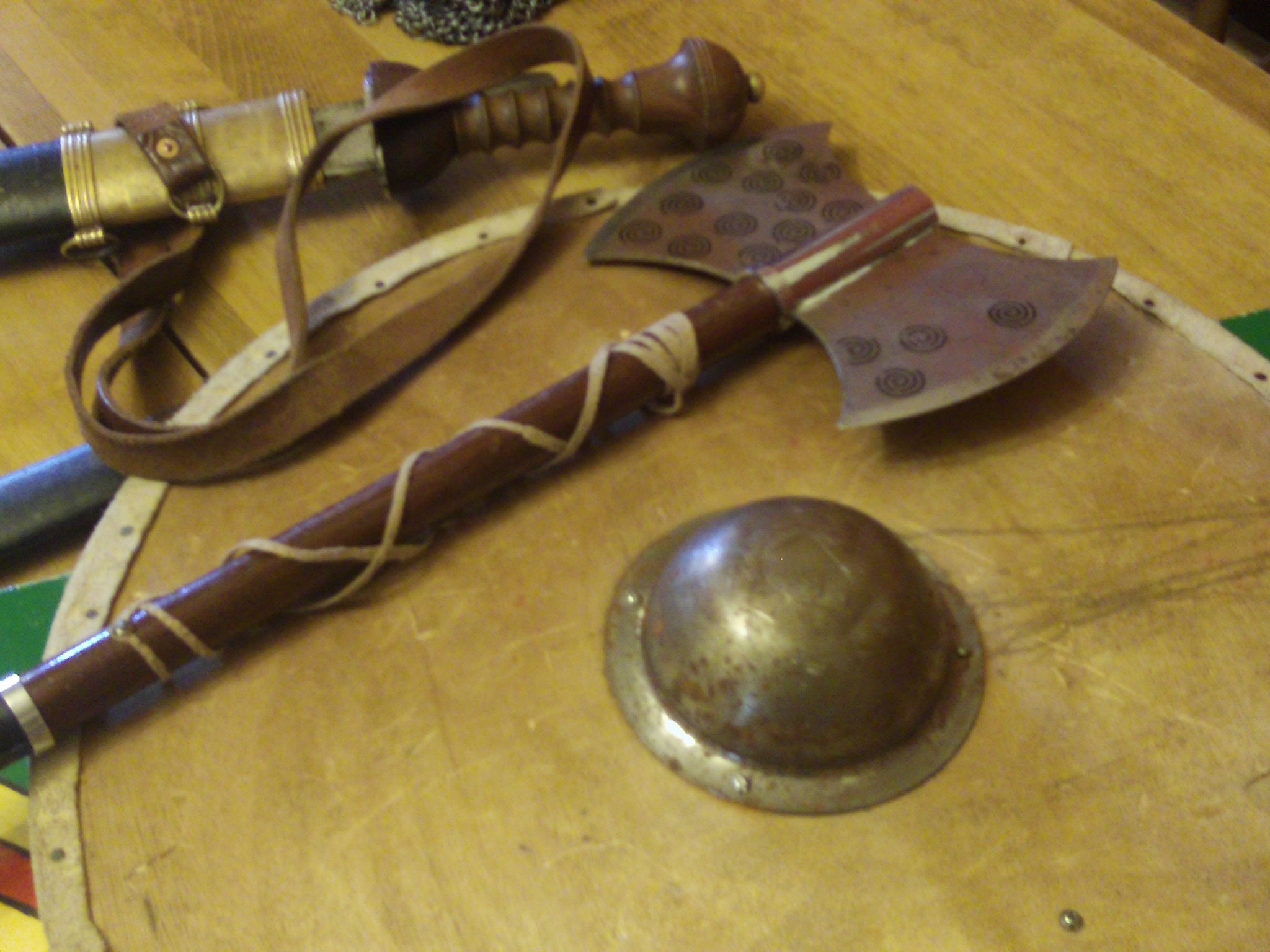 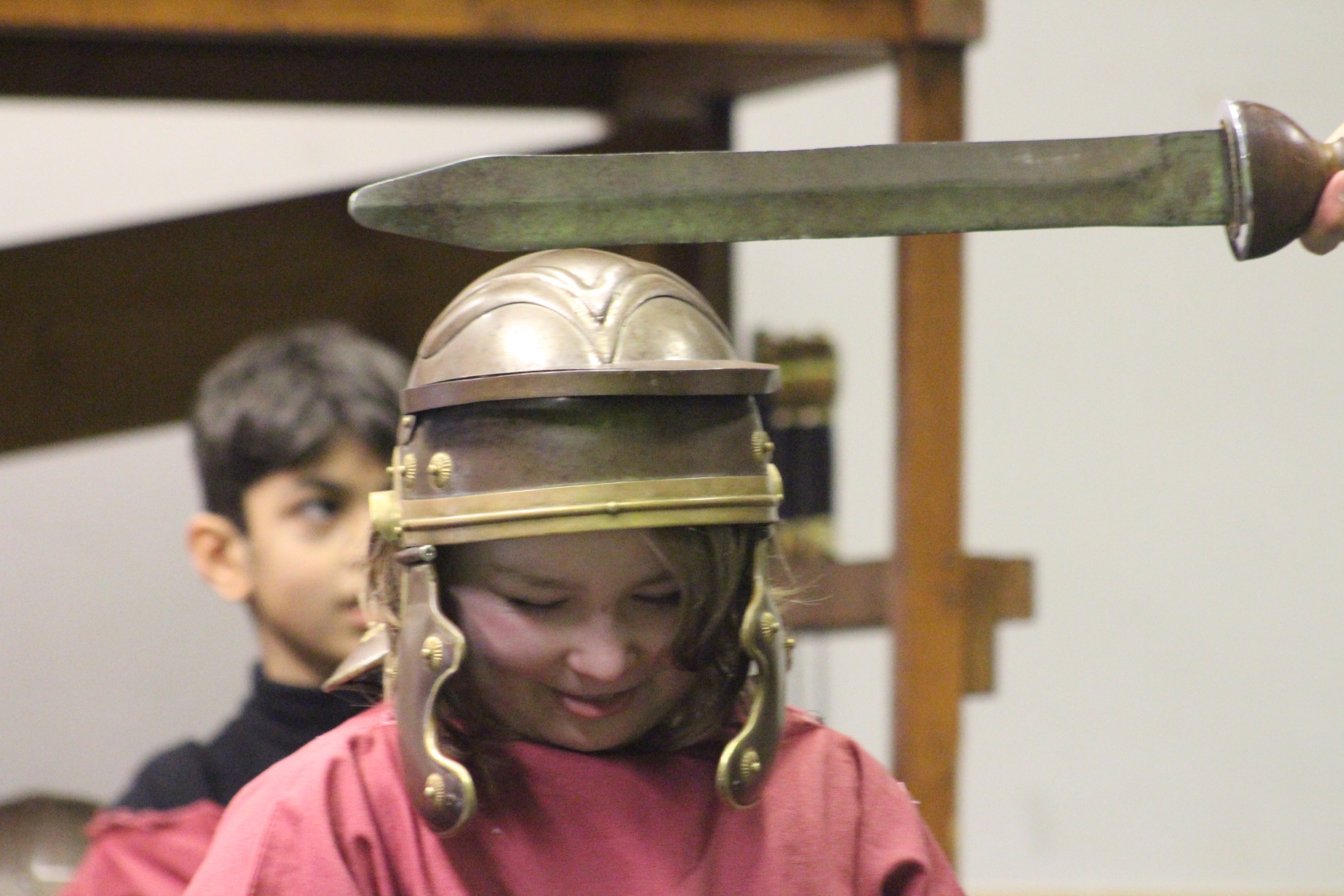 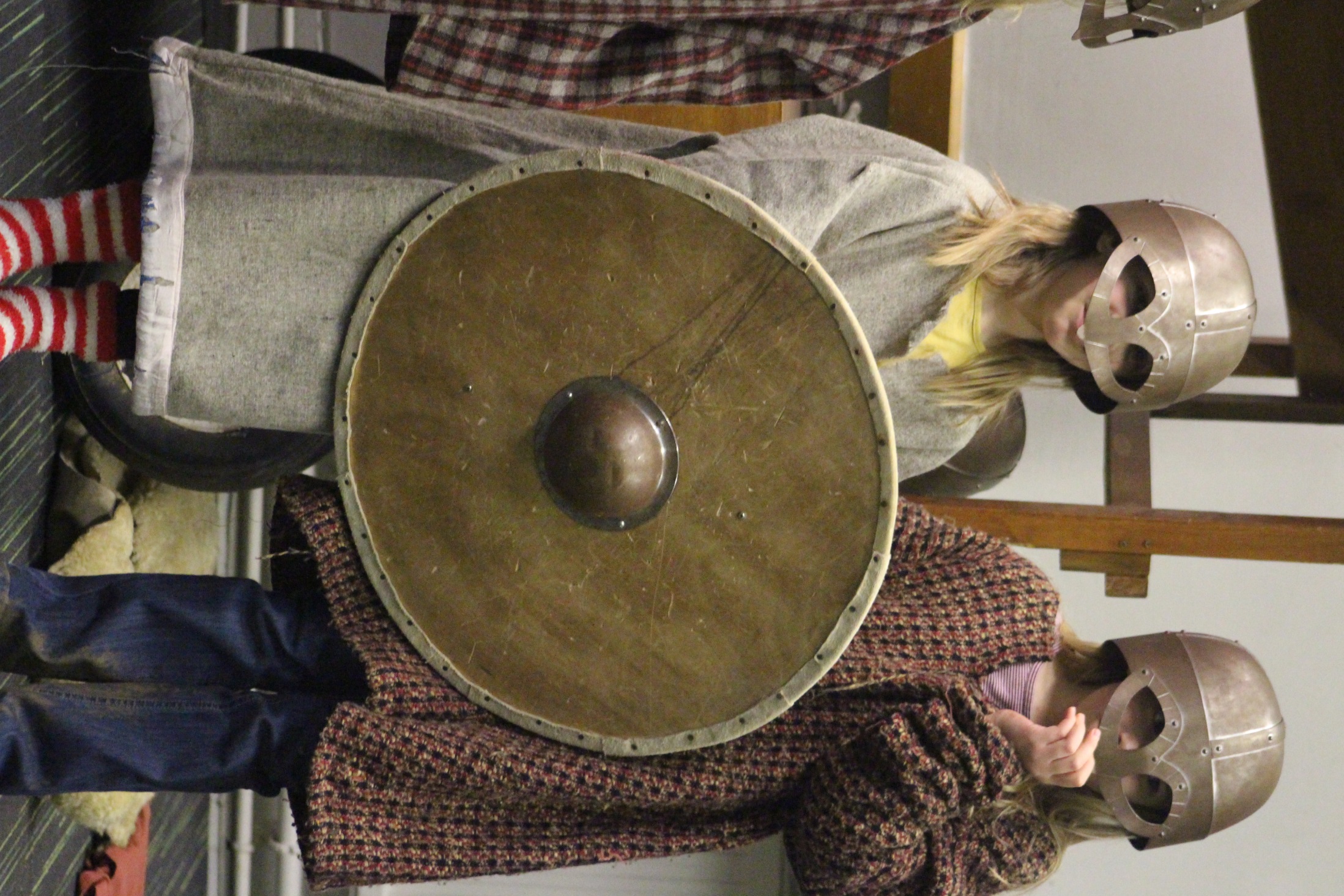 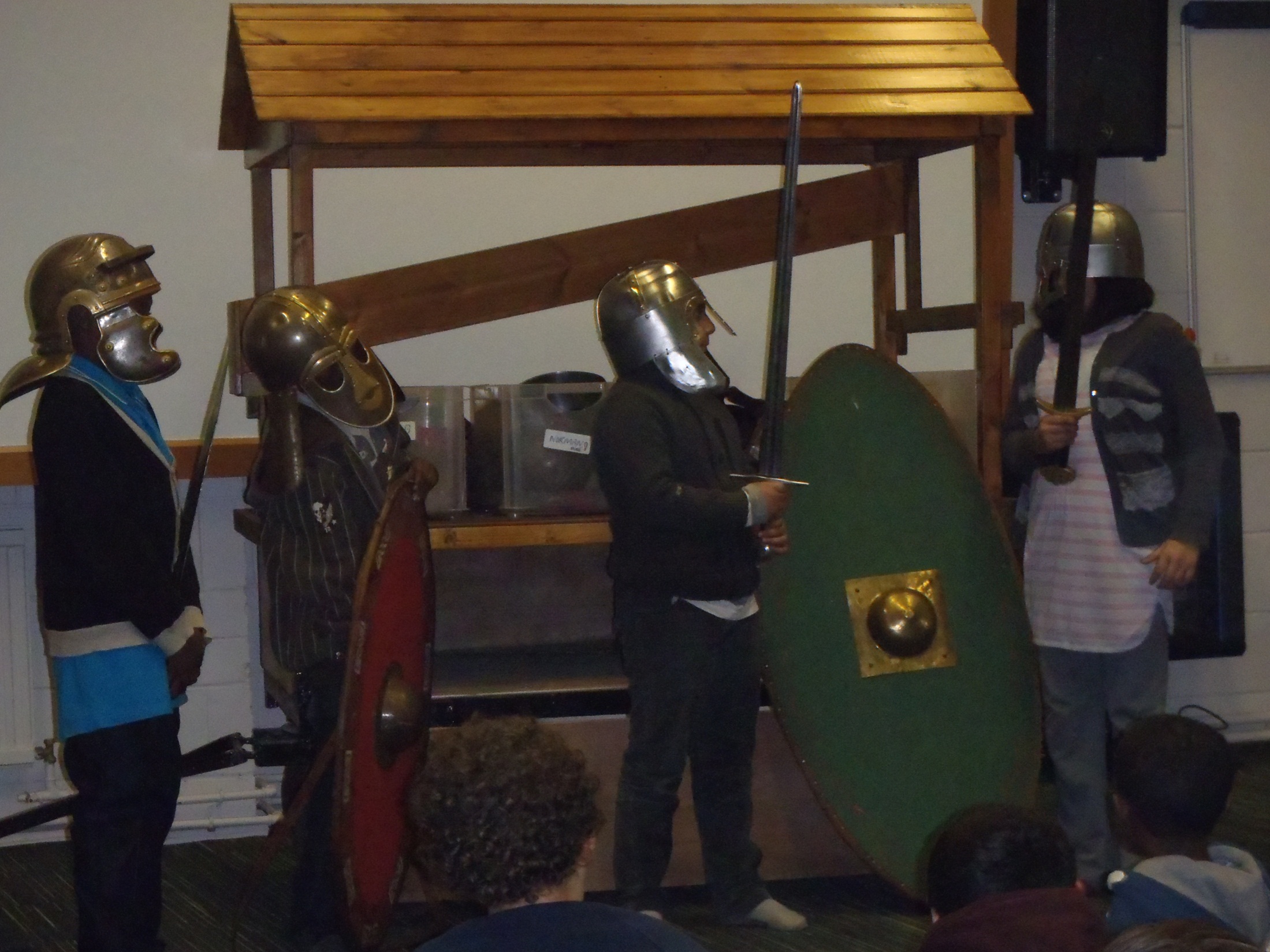 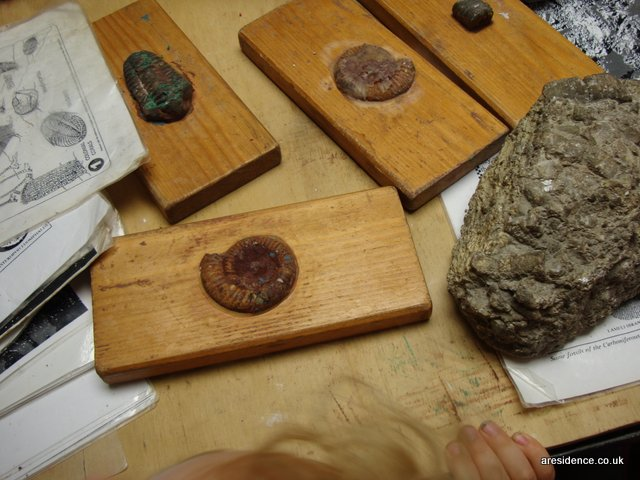 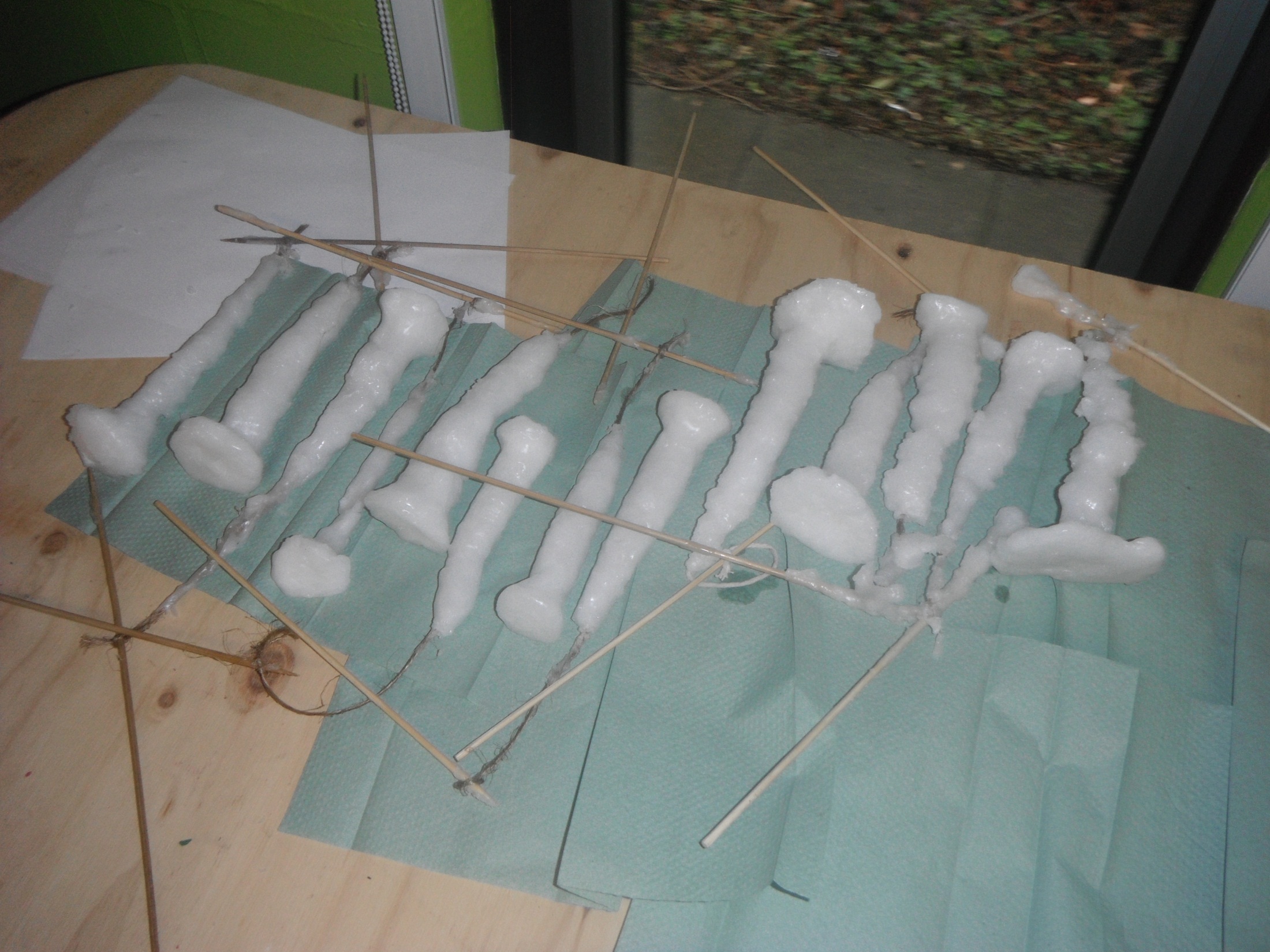 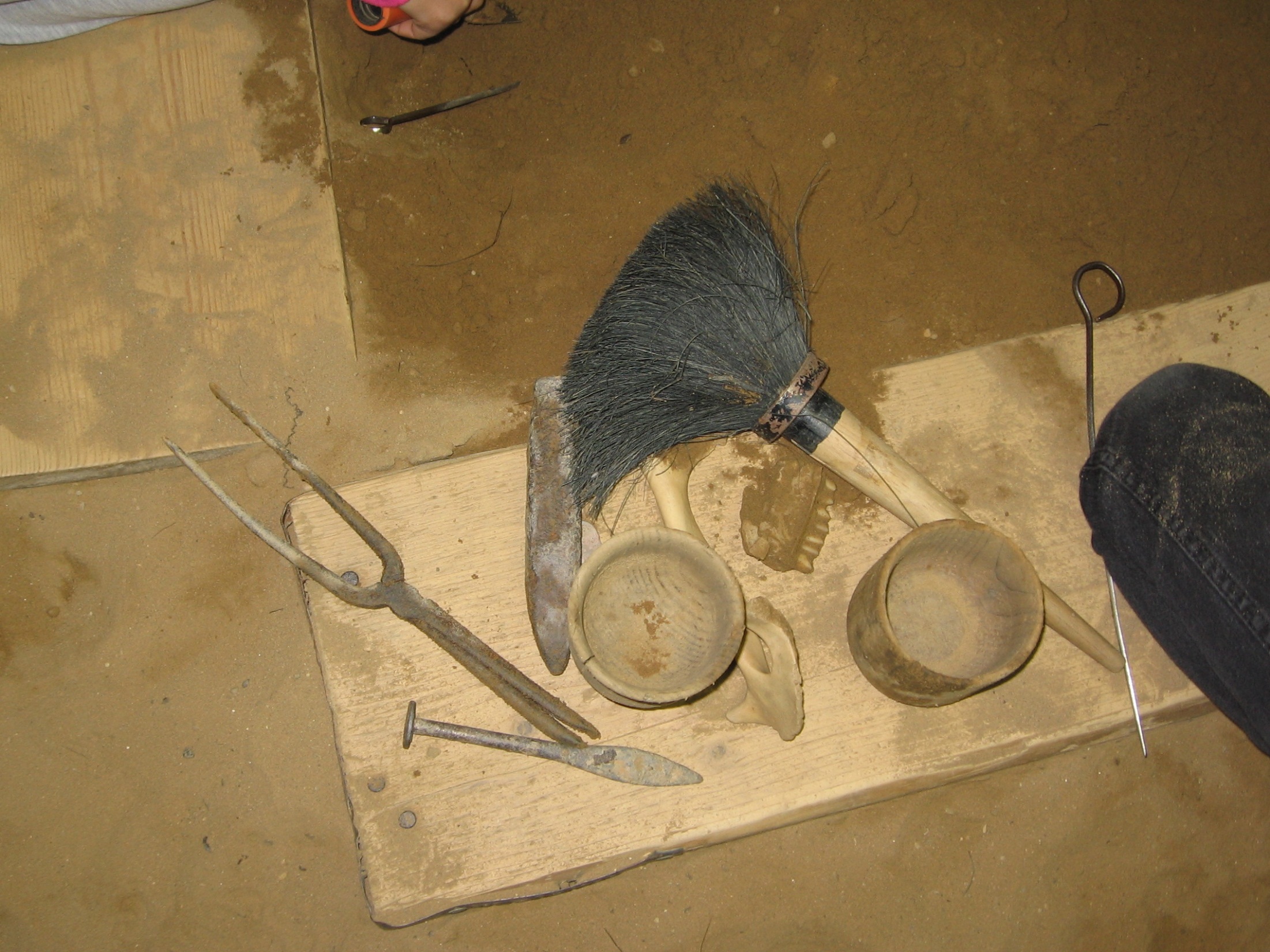 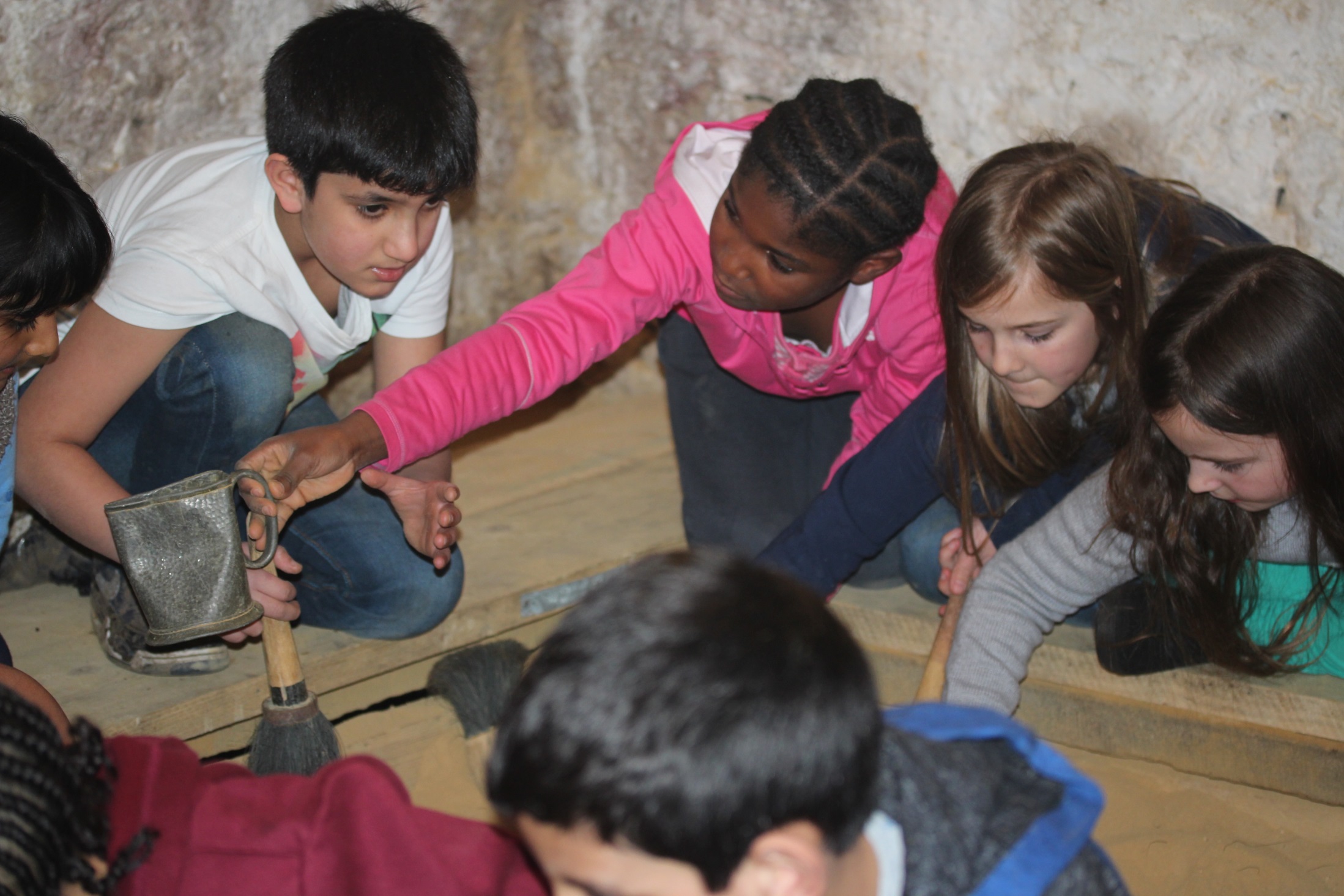 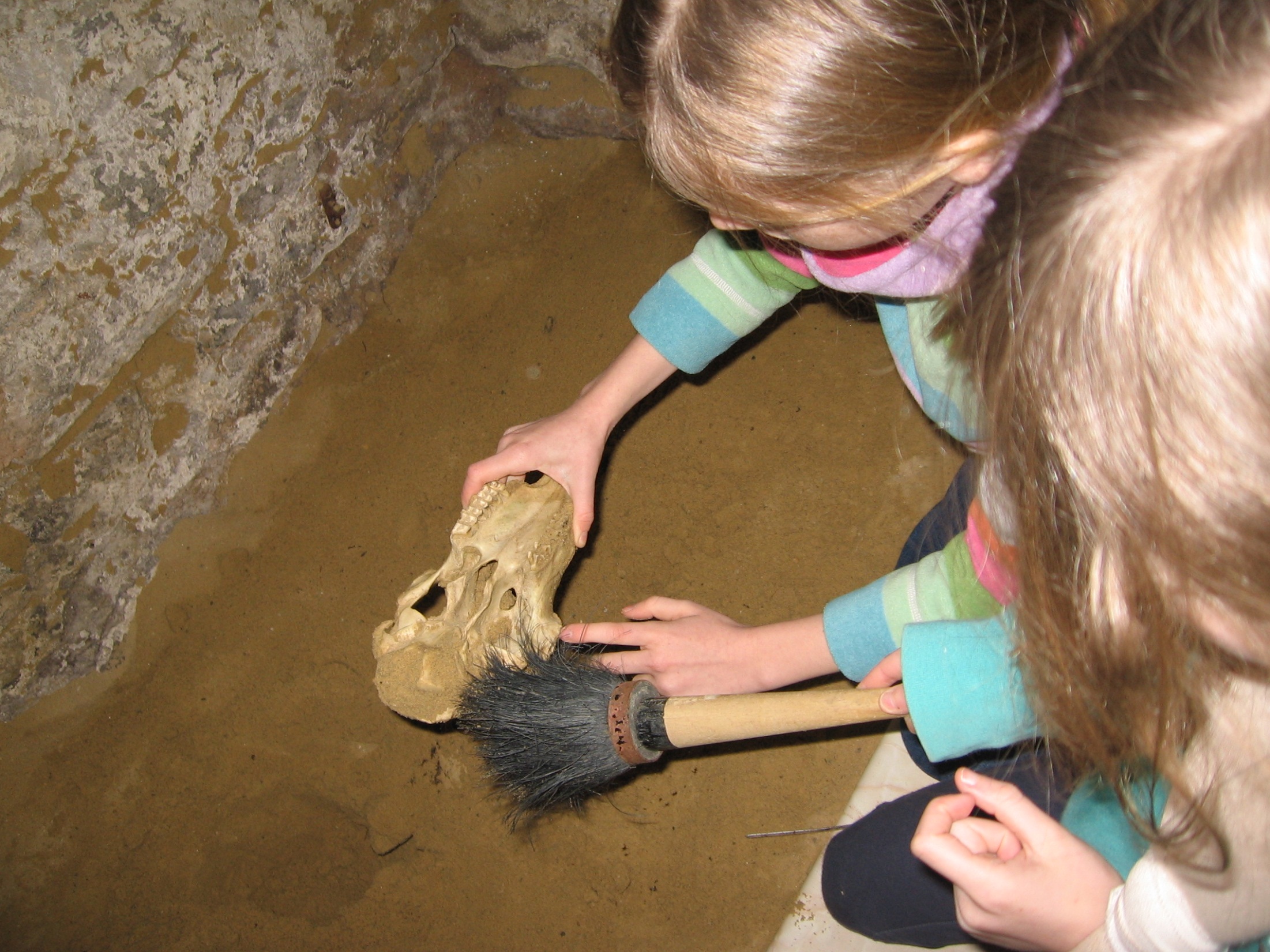 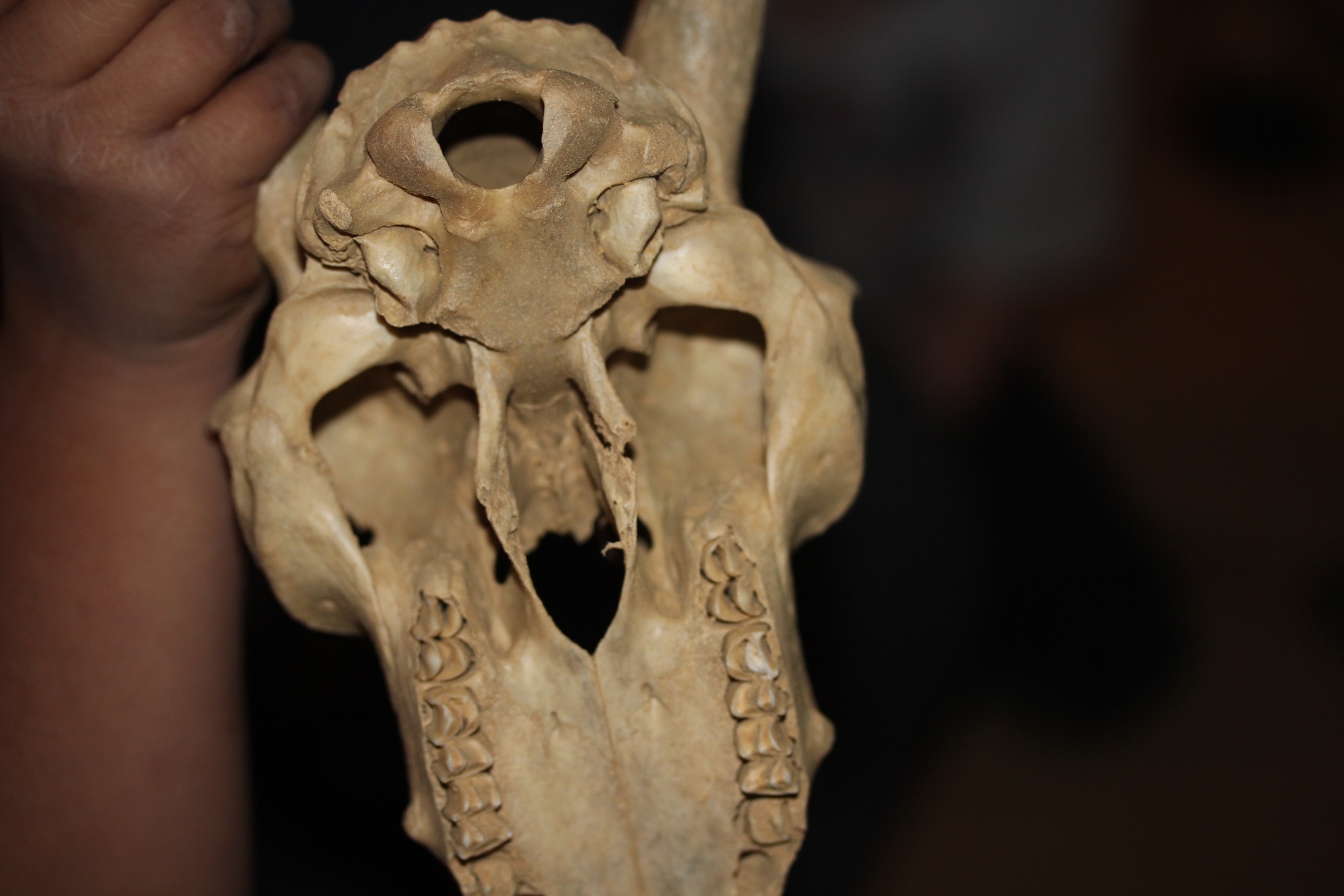 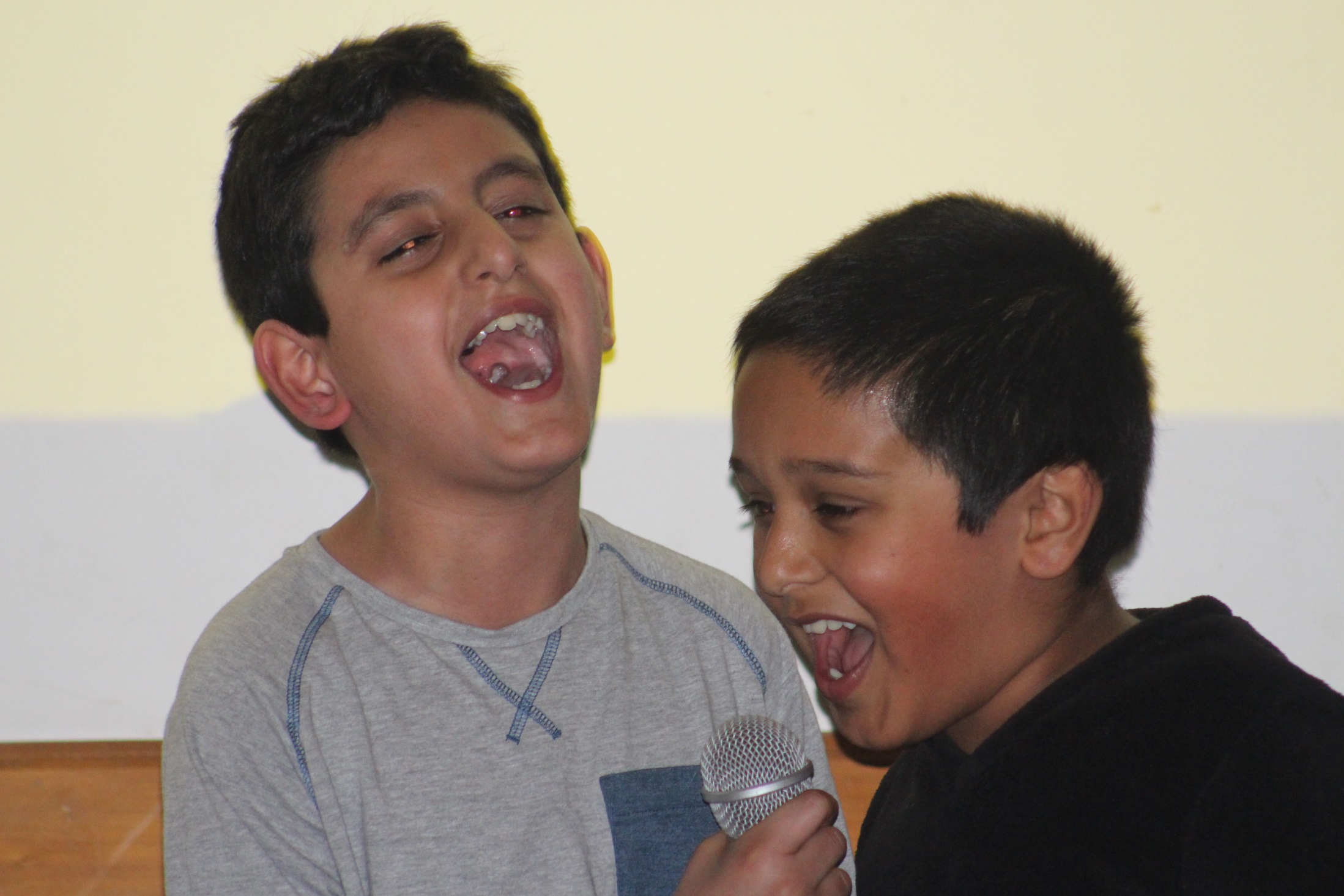 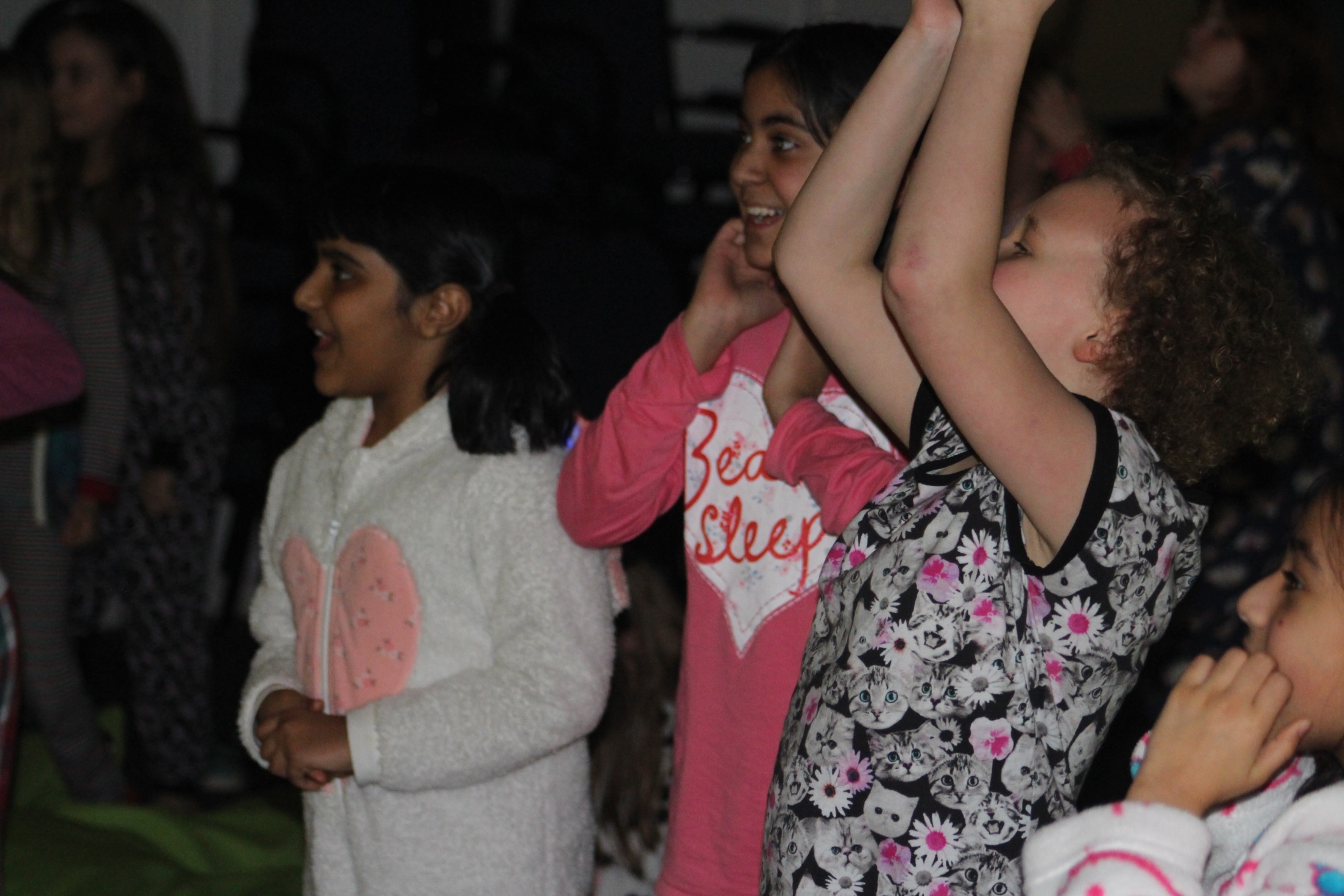 Thank you
Any questions?